Health and Safety Unit 6223
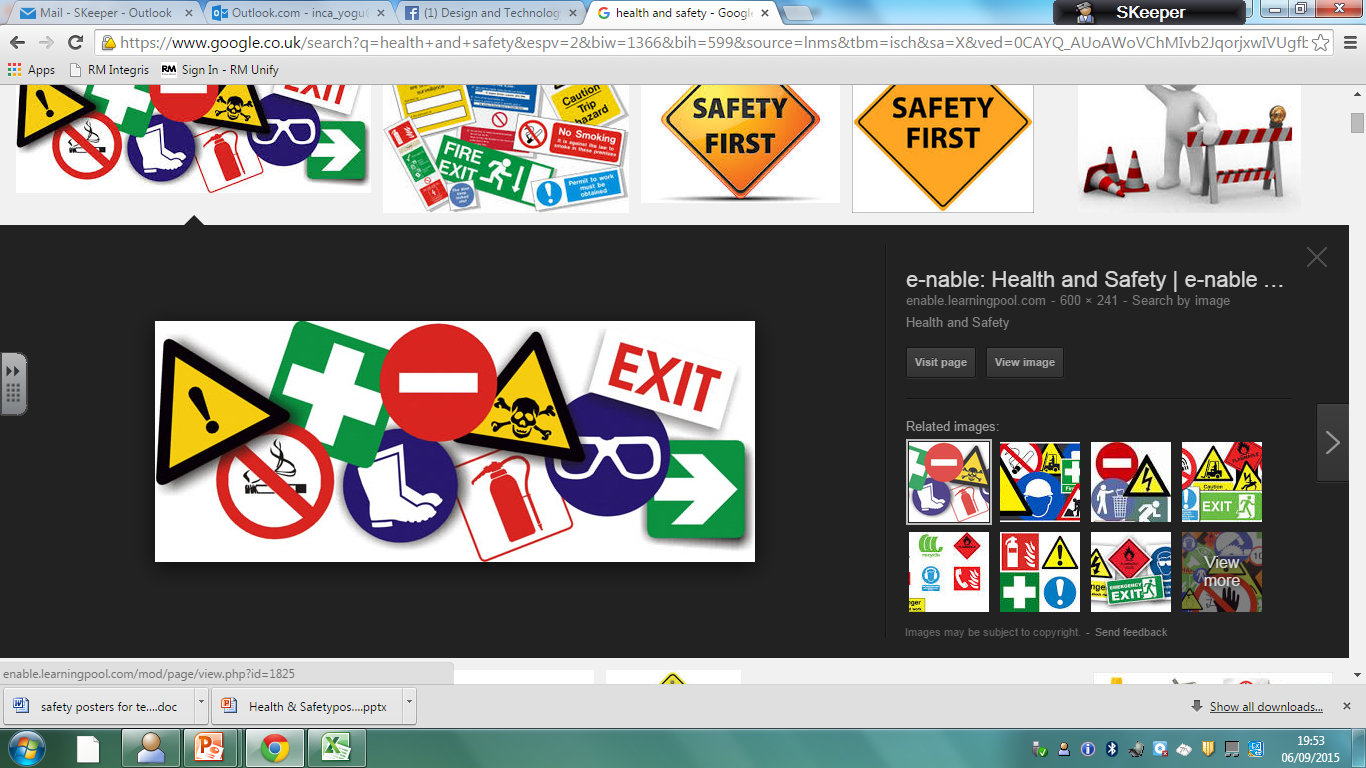 Unit aim
Unit aims: This unit aims to help learners to acquire and apply Health and Safety working practices in the context of Design and Technology work.
Name:
Workshop Rules
List of workshop rules
http://www.technologystudent.com/health1/ed1.htm
Why do we have these rules?
[Speaker Notes: AC1.1 Identify workshop areas where there may be hazard or risk. (Entry 2)]
Workshop Rules
List of workshop rules
__________________________________
__________________________________
__________________________________
__________________________________
__________________________________
__________________________________
We have these rules to ……….
[Speaker Notes: AC1.1 Identify workshop areas where there may be hazard or risk. (Entry 2)]
AC1.1 Identify workshop areas where there may be hazard or risk. (Entry 2)AC1.1 Explain why there may be a hazard or risk in specific workshop areas. (Entry 3)
Photo of the workshop
Label areas that could be a hazard, and explain why.
This is a hazed because you can easily walk into them if your not looking
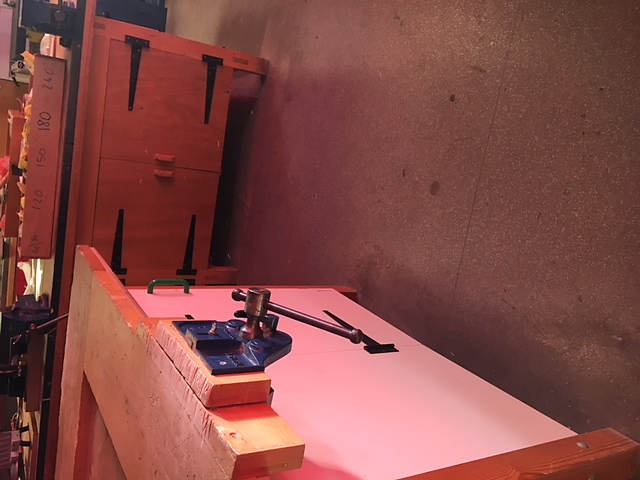 [Speaker Notes: AC1.1 Identify workshop areas where there may be hazard or risk. (Entry 2)
AC1.1 Explain why there may be a hazard or risk in specific workshop areas. (Entry 3)]
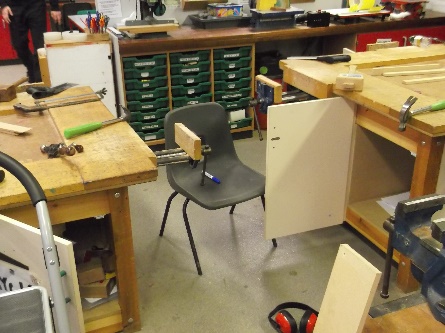 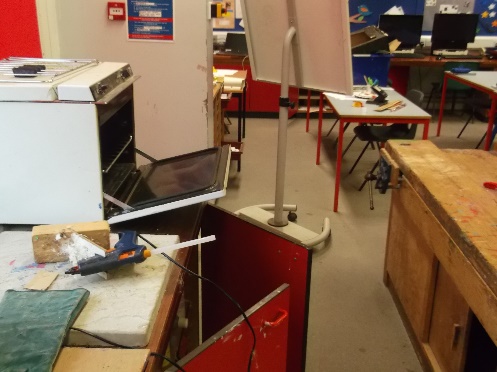 AC1.1 Identify workshop areas where there may be hazard or risk. (Entry 2)AC1.1 Explain why there may be a hazard or risk in specific workshop areas. (Entry 3)
[Speaker Notes: AC1.1 Identify workshop areas where there may be hazard or risk. (Entry 2)]
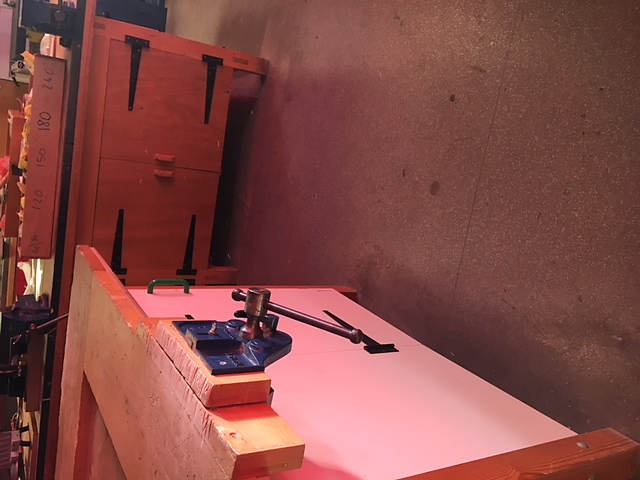 AC1.1 Identify workshop areas where there may be hazard or risk. (Entry 2)AC1.1 Explain why there may be a hazard or risk in specific workshop areas. (Entry 3)
[Speaker Notes: AC1.1 Identify workshop areas where there may be hazard or risk. (Entry 2)]
Symbols we find in the workshop
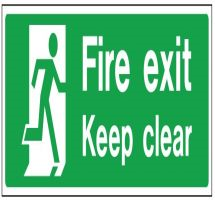 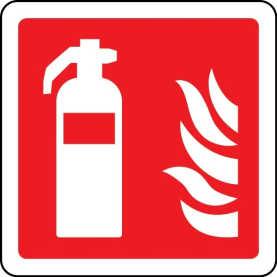 Label what the symbol means
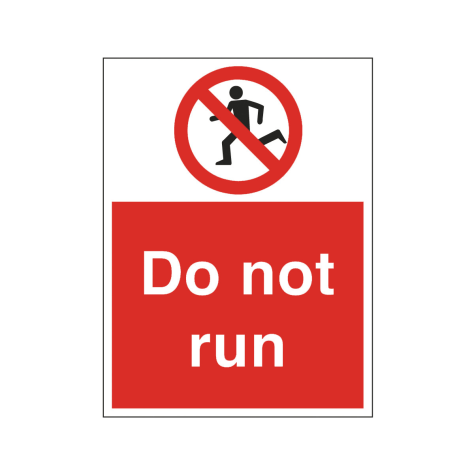 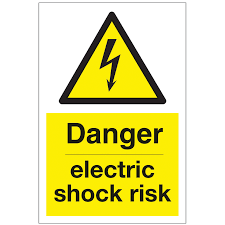 [Speaker Notes: AC1.4 Identify Health and Safety symbols and diagrams. (Entry 2) 
AC1.4 Explain Health and Safety symbols and diagrams. (Entry 3)]
Objective 1.   Know about hazard or risks in the workshop environmentObjective 2.   Be able to apply health and safety practicesPicture of tool / equipmenWhat safety rules do you follow?  Why?Do you need to wear goggles?  Why?Do you need to tie your hair up?  Why?
Hammer
Go slowly, or you could slip & hit your finger.

Make sure no one is near you or you could hit them & they will get hurt.
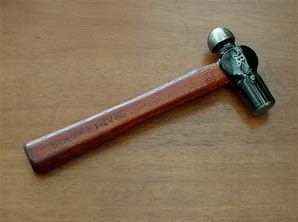 Hold the hammer tight or you could let go & hit yourself.  You will get hurt.
[Speaker Notes: AC1.2 Identify where there may be hazard or risk when using general tools such as hand tools. (Entry 2) 	
AC1.2 Explain why there may be a hazard or risk when using general tools such as hand tools. (Entry 3)
AC2.1 Select the correct tool(s) for a particular process of making. (Entry 2 & 3)
AC2.2 Use equipment correctly under guidance when making products. (Entry 2)
AC2.2 Select the correct equipment for making the product in the correct manner. (Entry 3]
Coping saw pictureCoping saw safety rulesUse of Coping Saw
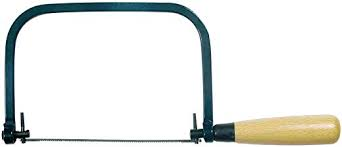 [Speaker Notes: AC1.2 Identify where there may be hazard or risk when using general tools such as hand tools. (Entry 2) 	
AC1.2 Explain why there may be a hazard or risk when using general tools such as hand tools. (Entry 3)
AC2.1 Select the correct tool(s) for a particular process of making. (Entry 2 & 3)
AC2.2 Use equipment correctly under guidance when making products. (Entry 2)
AC2.2 Select the correct equipment for making the product in the correct manner. (Entry 3]
Tenon saw pictureTenon saw safety rulesUse of Tenon Saw
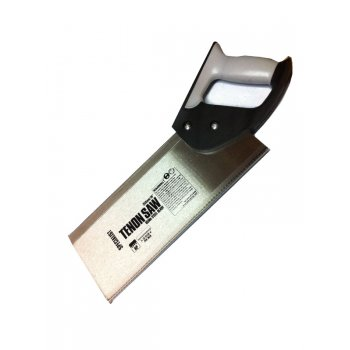 [Speaker Notes: AC1.2 Identify where there may be hazard or risk when using general tools such as hand tools. (Entry 2) 	
AC1.2 Explain why there may be a hazard or risk when using general tools such as hand tools. (Entry 3)
AC2.1 Select the correct tool(s) for a particular process of making. (Entry 2 & 3)
AC2.2 Use equipment correctly under guidance when making products. (Entry 2)
AC2.2 Select the correct equipment for making the product in the correct manner. (Entry 3]
Scroll saw pictureScroll saw rulesUse of Scroll saw
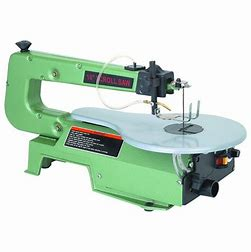 [Speaker Notes: AC1.3 Identify where there may be hazard or risk when using general tools such as hand tools. (Entry 2) 	
AC1.3 Explain why there may be a hazard or risk when using general tools such as hand tools. (Entry 3)
AC2.3 Use general workshop machinery under guidance. (Entry 2)
AC2.3 Use general workshop machinery with limited guidance. (Entry 3)]
Pillar drill picture Pillar drill safety rulesUse of pillar drill
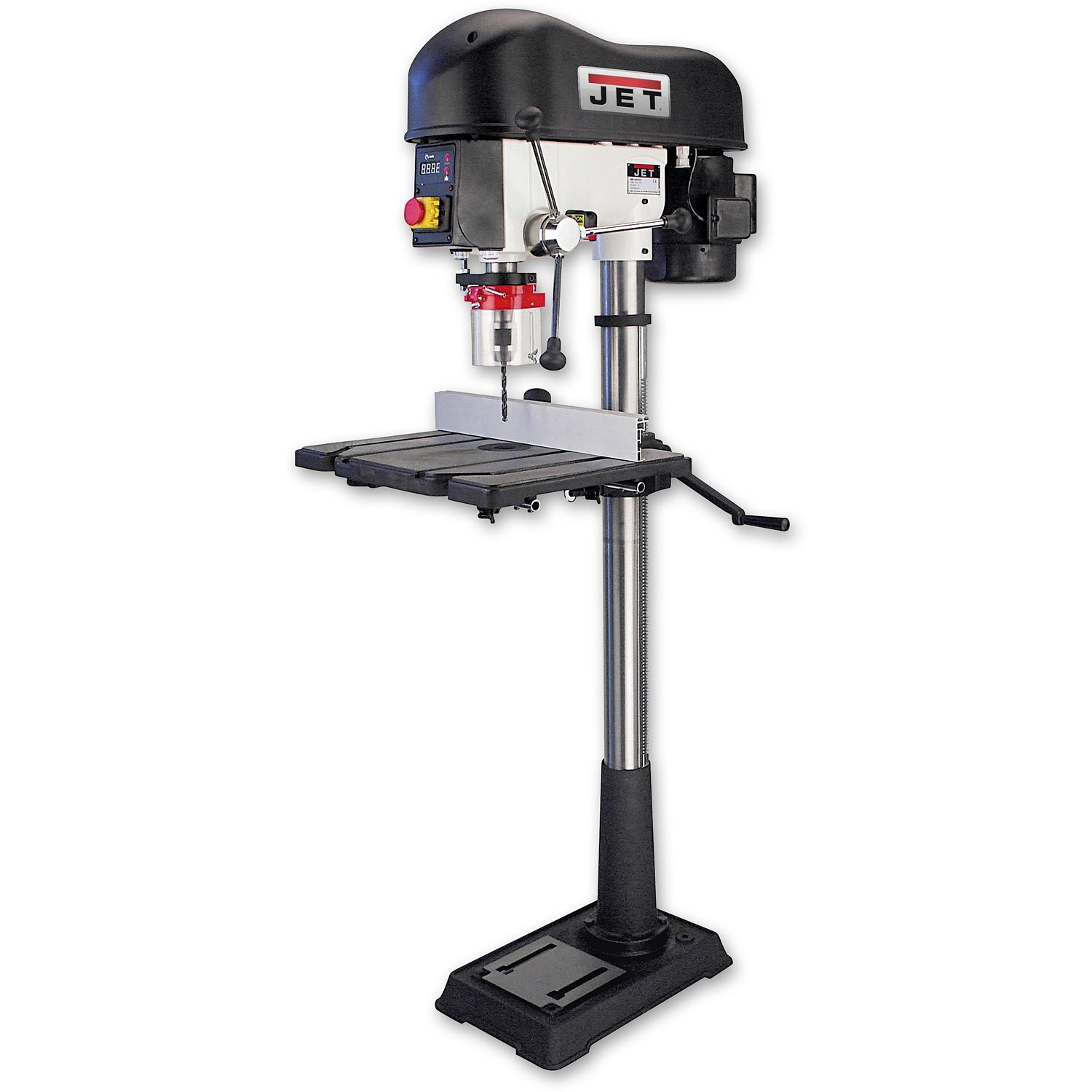 [Speaker Notes: AC1.3 Identify where there may be hazard or risk when using general tools such as hand tools. (Entry 2) 	
AC1.3 Explain why there may be a hazard or risk when using general tools such as hand tools. (Entry 3)
AC2.3 Use general workshop machinery under guidance. (Entry 2)
AC2.3 Use general workshop machinery with limited guidance. (Entry 3)]
Disc Sander picture Disc Sander safety rulesUse of Disc Sander
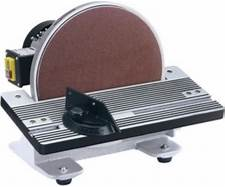 [Speaker Notes: AC1.3 Identify where there may be hazard or risk when using general tools such as hand tools. (Entry 2) 	
AC1.3 Explain why there may be a hazard or risk when using general tools such as hand tools. (Entry 3)
AC2.3 Use general workshop machinery under guidance. (Entry 2)
AC2.3 Use general workshop machinery with limited guidance. (Entry 3)]